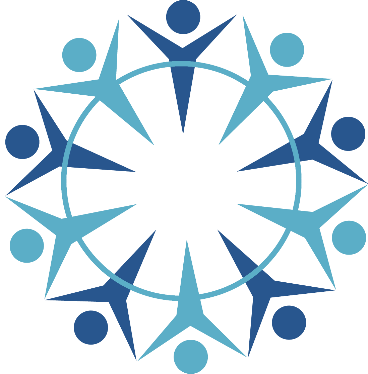 أردن المستقبل
الدرس السادس
إعداد الأستاذ إبراهيم صوالحة
التحديات التي تواجه الأردن
1- تحديات أمنية: تتمثل في الأخطار الخارجية التي تشكل تهديدا على أمننا الوطني.

2- وأخرى سياسية: كالقضية الفلسطينية. 

3- وتحديات اقتصادية: ظهرت في قلة مصادر الطاقة التي تشكل عبئا على الدولة. 

4- واجتماعية: كالفقر والبطالة. 

5- وبيئية مثل: التصحر والزحف العمراني على الأراضي الزراعية وشح المياه والتلوث. 

6- وتحديات ثقافية: تتجلى في تحديات العولمة كالغزو الثقافي.
نسبة الشباب في الأردن
نسبتهم 63% ممن تقل أعمارهم عن 30 عاما.
المواطنة الفاعلة
التوازن بين الحقوق والواجبات ومن خلالها يكون كل مواطن أردني مواطنا مسؤولا يتمتع بحقوقه ويقوم بواجباته.
الدولة الديمقراطية
هي دولة القانون والمواطنين جميعا، مهما اختلفت آراؤهم، وتعددت اجتهاداتهم، وتسودها مبادئ الحرية والمساواة والعدالة.
لا ينفصل الإصلاح السياسي عن باقي عن أنواع الإصلاح: الاقتصادي والإداري والثقافي والتربوي.
أهمية الشباب في بناء المستقبل
1- مشاركون فاعلون.

2- يطالبون بحقوقهم.

3- يؤدون واجباتهم.